BRITISH ACADEMY’S 1st CONFERENCE  ON EQUITABLE PARTNERSHIPS
LONDON 11- 12 FEBRUARY 2025
INTERNATIONAL COLLABORATION IN RESEARCH CONSIDERING EQUITABILITY: 
SOME CHALLENGES OF NORTH-SOUTH PROGRAMS (UK-BRAZIL & EU-BRAZIL)
MARIA ZAIRA TURCHI
Director for international cooperation - CONFAP
Brazilian National Council of State Funding Agencies
National Coverage & Capillarity
CONFAP is a non-profit organization that represents all Brazilian State Funding Agencies (FAPs) – set up in 2006;
27 FAPs; One State Funding Agency in each State + Federal District
Capillarity, wide spectrum actions and  acknowledgement of regional differences
National partnerships with Federal Institutional Parner and funders: MCTI, CNPq, CAPES, EMBRAPii, FINEP, among others
Member of the National Council of ST&I
Numerous active International Partnerships
Gathers its strategic partners in the CONFAP Forums (4 per year)
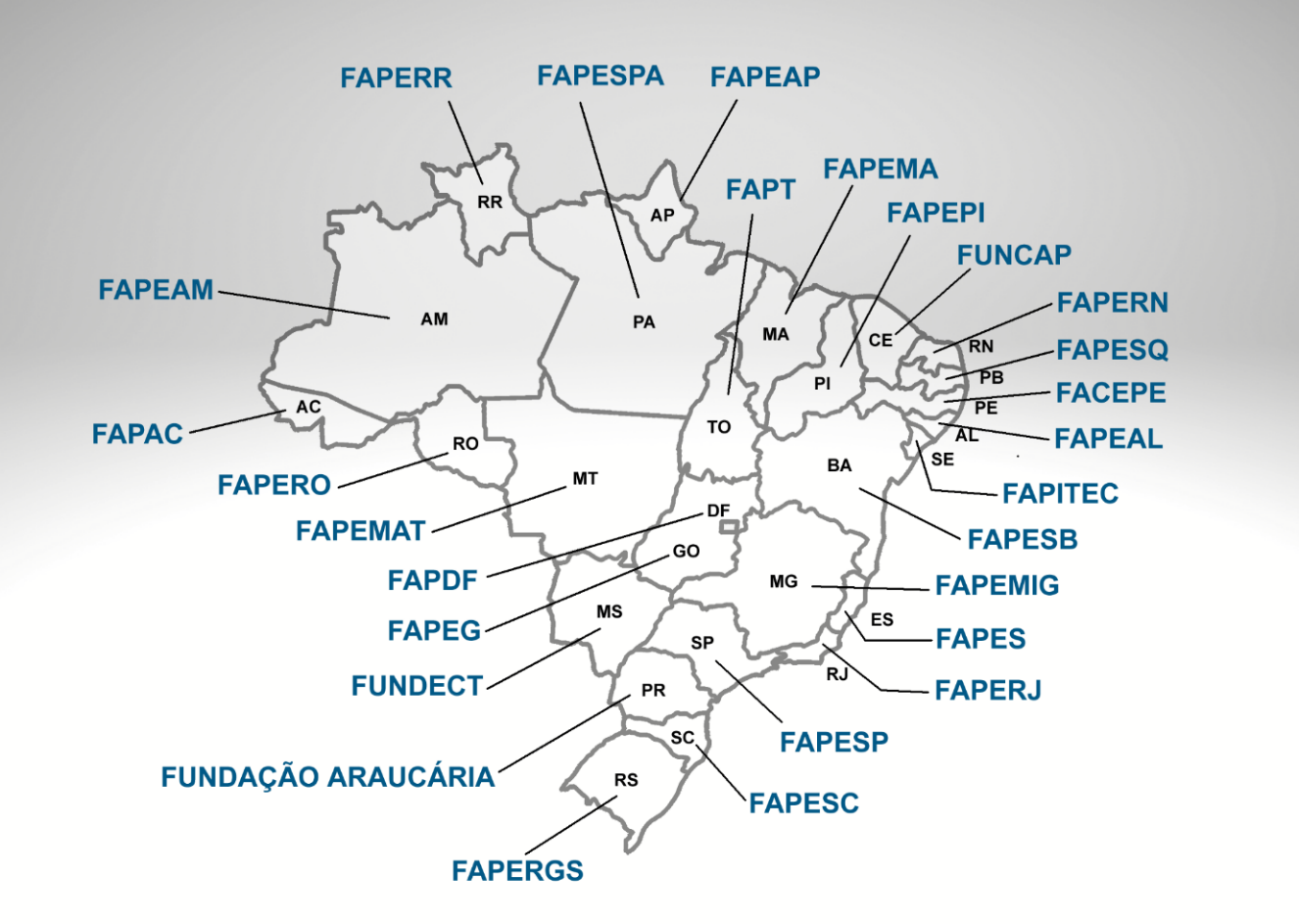 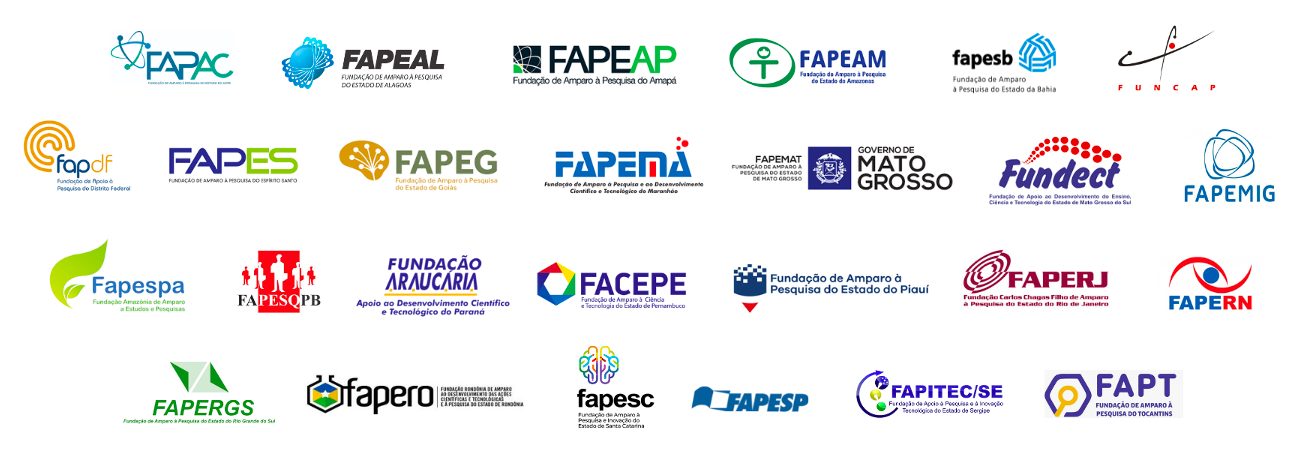 Support from FAPs: how it works
NORTH-SOUTH PROGRAMS UK-BRAZILNewton Fund
The Newton Fund fostered UK-Brazil partnerships within its cooperation with middle-income countries

It supported collaborative research on shared priorities of partner countries

Calls were jointly designed by the UK and partner country funders

In Brazil, CONFAP partnered with the Newton Fund, co-funding projects through its State Funding Agencies in joint calls (2014, 2015, 2016)
POSITIVE ASPECTS AND BENEFITS – Newton Fund
UK and Brazil funders jointly building an inclusive agenda

Funders regarded as equal partners within the program

Joint decisions guiding priorities and common interests

Bottom-up approach

Partnerships built on trust

Cutting-edge projects with significant impact

Mutual learning and shared knowledge

Inclusion of underrepresented groups and regions
Challenges – UK-Brazil (Newton Fund)
Joint management and decision-making processes

Multi-agency involvement, including UK and Brazilian State Funding Agencies

Increased complexity in funding arrangements

Shared responsibility and mutual benefits for all partners

Project timelines affected by budgetary constraints

Ensuring long-term sustainability

Managing bureaucracy and legal frameworks across multiple parties
Cooperation with the European Union
Administrative Arrangement between the European Commission and CONFAP that allows to implement co-funding mechanisms to support Brazilian participation in projects approved under Horizon Europe
 including targeted calls to support MSCA Staff Exchanges Horizon Europe calls

Implementing Arrangement with the European Commission / European Research Council – to support visits of Brazilian researchers in ERC funded Projects

European Partnerships: CONFAP / FAPs - Co-fund annual joint calls in the framework of:
Biodiversa+
Water4All
Sustainable Blue Economy Partnership

Participation as a Partner in Horizon 2020 Coordination & Support Actions: INCOBRA, ENRICH in Brazil, AANChOR
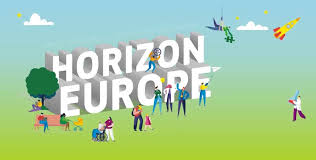 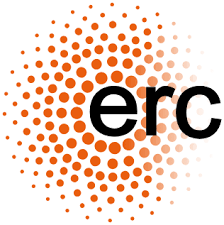 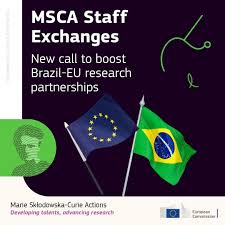 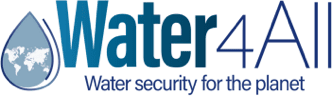 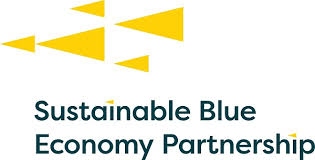 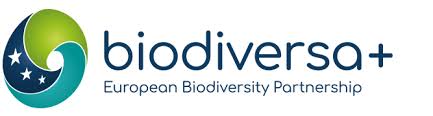 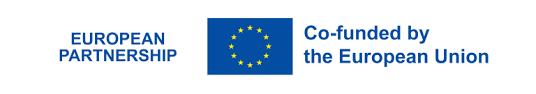 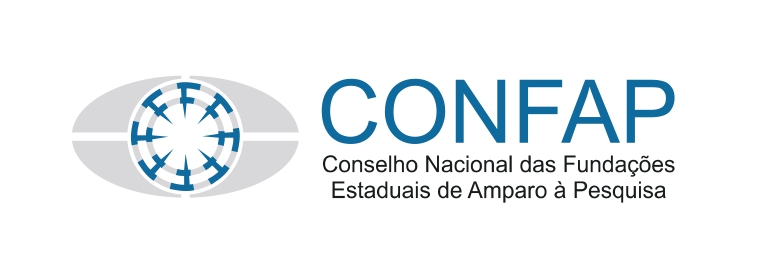 POSITIVE ASPECTS AND BENEFITS – EU-BRAZIL
Maximizing research impact

Expanding international cooperation

Fostering mutual learning and knowledge exchange 

Advancing excellence in Science

Enhancing access to financial resources 

Strengthening capacity building for individuals, institutions, and research systems
CHALLENGES of EU-Brazil Programs
Power imbalance with EU (Northern institutions) dominating research agendas

Top-down agenda setting driven by large consortiums

Complex funding arrangements 

Fairer research partnerships needed for greater ownership

Project timelines affected by various complexities

EU (high-income countries) driving the seat in initiation, funding, and management in international development research programs
Amazon+10 Initiative:
Initiative fostered by CONFAP, CONSECTI & CNPq

Scope: support scientific research and technological development on the tropical forest, nature-society interactions and the sustainable and inclusive development of the Legal Amazon 

International partners:
UK: British Council, UK Research and Innovation – UKRI
Germany: Bavarian Academic Centre for Latin America - BAYLAT
France: Embassy of France in Brazil
Italy: University of Turin
Switzerland: Swiss National Science Foundation – SNSF
Belmont Forum
IBD - Inter-American Development Bank

New calls and collaborative opportunities in 2025 being defined
Openness to widen partnerships and synergies
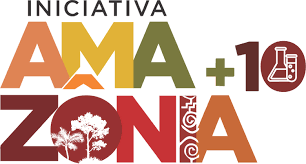 Towards greater equitability in international research collaborations
International collaboration in Science requires building trust and shared goals

Mutual benefits and interests

Fair matching and co-financing

Equitable recognition of management capacity

Fair data ownership, storage, access, and usage

Guidelines for setting equity expectations
Maria Zaira Turchi
Director for International Cooperation
zaira.turchi@gmail.com
Thank you!